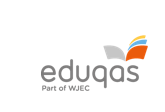 Level 1/2 Performing Arts
Unit 1 Overview
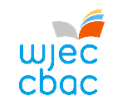 1
2
3
Research
Schedule
Reflect
4
Perform
5
Evaluate
Outline a rehearsal schedule that will enable you to be fully prepared for the performance required in the brief.
Be specific about different types of rehearsal.
Produce a reflective journal that records the practical rehearsal process required to ensure you are fully prepared for the performance required in the brief.
Perform / present your chosen piece(s) to an audience.




v
Evaluate the success of your performance including what you have learned from undertaking this work and how it will inform your future performances.





15 Marks
1A: Outline the findings of the research you have undertaken for your chosen piece(s)
1B: Discuss how this research will influence your performance and what impact you are hoping to achieve.
11 Marks
4 Marks
10 Marks
20 Marks
15 Marks
Page 18 Unit Guide
Pages 9-10 Unit Guide
Pages 7-8 Unit Guide
Pages 9-10 Unit Guide
Pages 11-17 Unit Guide
30%
Internally Assessed
36 GLH
10 Hours 
Controlled 
Assessment
Unit 1 Guide
Access to Brief
Mark Scheme
Acting
Music
Musical Theatre
Music Technology
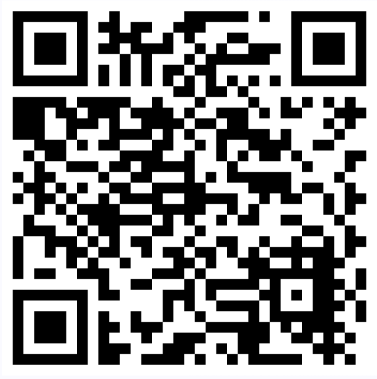 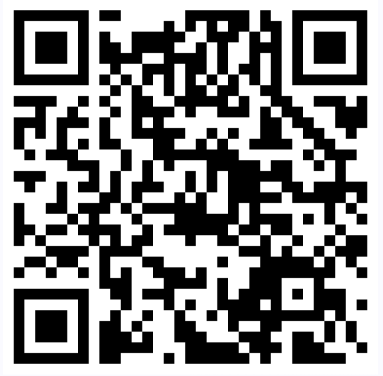 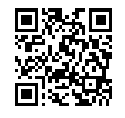 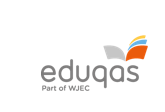 Level 1/2 Performing Arts
Unit 2 Overview
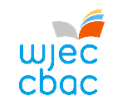 1
2
Disciplines
Outline
Develop
3
Present
4
Evaluate
Outline the components that you considered when writing your creative brief. Make clear links to the brief.
Produce a development log that records the exploration and development of your ideas in response to a creative brief.
Present your chosen piece(s) to an audience.




v
Evaluate the success of your creative process and final creation. Discuss the areas of your work that need improving / developing and respond to feedback. 





15 Marks
Choreography
Composition
Composition with Technology
Devised Drama
Costume Design
Set Design
Lighting Design
Sound Deign
Make Up and Hair
10 Marks
10 Marks
20 Marks
20 Marks
Pages 26-27
Unit Guide
Pages 7-8 Unit Guide
Pages 9-18 Unit Guide
Pages 20-25 Unit Guide
30%
Internally Assessed
36 GLH
10 Hours 
Controlled 
Assessment
Unit 2 Guide
Access to Brief
Mark Scheme
Make clear links to the brief.
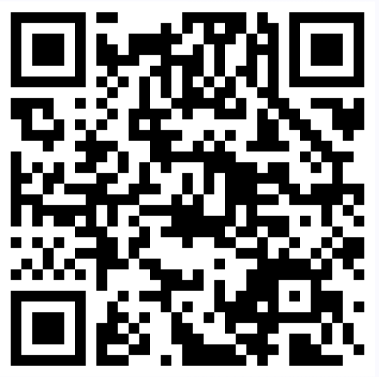 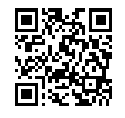 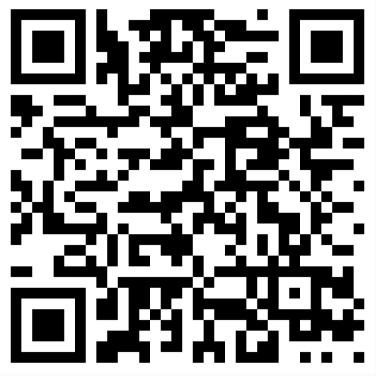 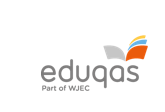 Level 1/2 Performing Arts
Unit 3 Overview
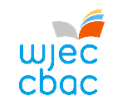 1
2
3
Influences
Plan
Resources
4
Marketing
5
Examples
Produce your plans and ideas for your proposed event. Including a full proposal.
Outline the timeline, personnel and resources required for the implementation of your creative proposal.
Outline how you could use marketing and public relations to promote your event.







v
Outline the factors that have influenced the creation of your proposed performance work.
Produce practical examples from your proposed event. This should give a taster of your overall idea.
10 Marks
5 Marks
10 Marks
5 Marks
20 Marks
Page 10
 Unit Guide
Pages 7-8 Unit Guide
7
6
Evaluate
Pitch
Evaluate the success of your creative proposal. Discuss what you have learnt and how it will inform your future planning of events.
Produce and pitch your creative proposal, including your practical examples, to an audience and gain feedback.
Pages 7-8 Unit Guide
Page 9
 Unit Guide
Pages 7-8 Unit Guide
Unit 3 Guide
Access to Brief
Mark Scheme
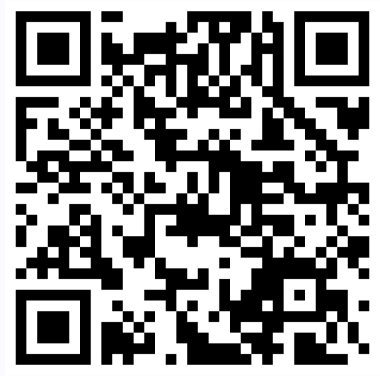 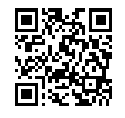 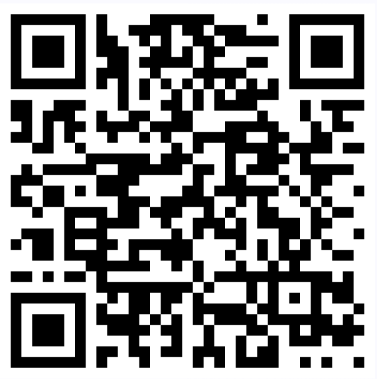 10 Marks
20 Marks
Page 11
 Unit Guide
Page 10
 Unit Guide
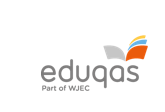 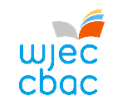 Level 1/2 Performing Arts
Key Information and Useful Guides
Key Dates
UMS
CPD
Briefs Released
Unit 2 – 1st September
Unit 3 – 1st January

January Series (Units 1 and 2)
Entry Deadline – 21st October
Submission  – 10th December

June Series (All Units)
Entry Deadline – 21st February
Submission – 5th May
Assessment
Specification
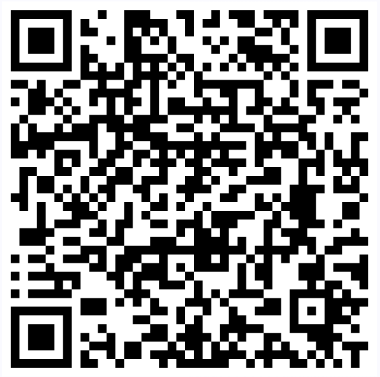 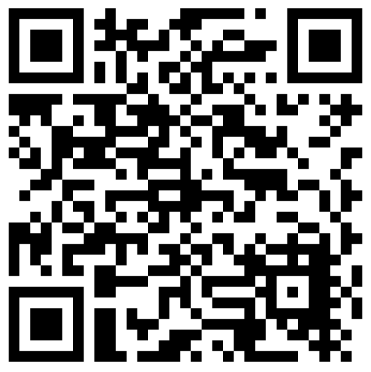 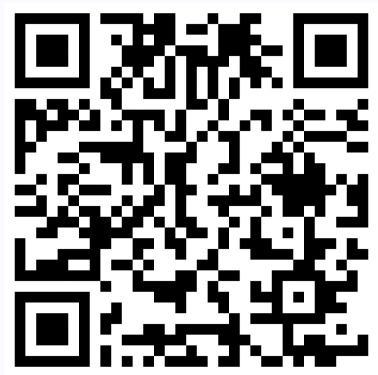 Newsletters
Delivery Guide
Surpass
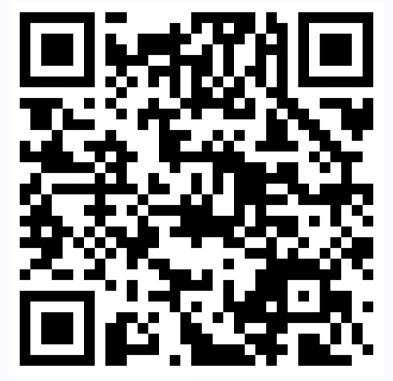 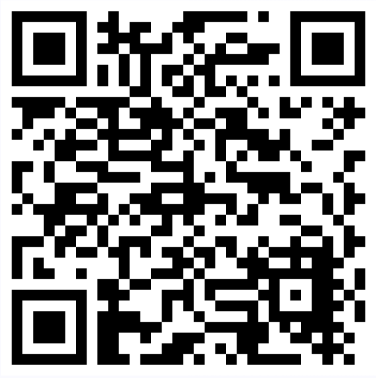 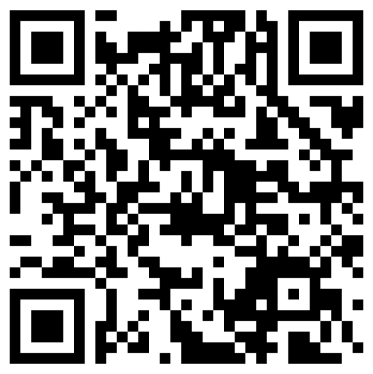 Exemplar
FAQs
Access to Brief
Contact Us
Examiners’ Reports
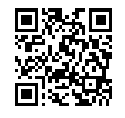 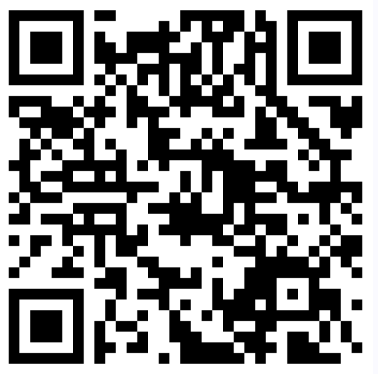 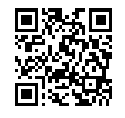 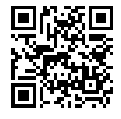 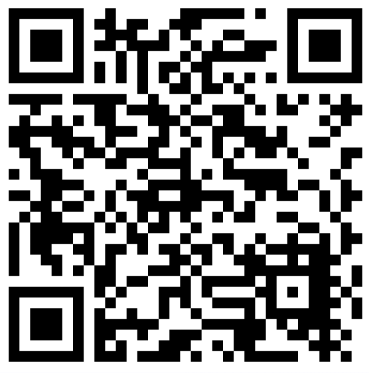